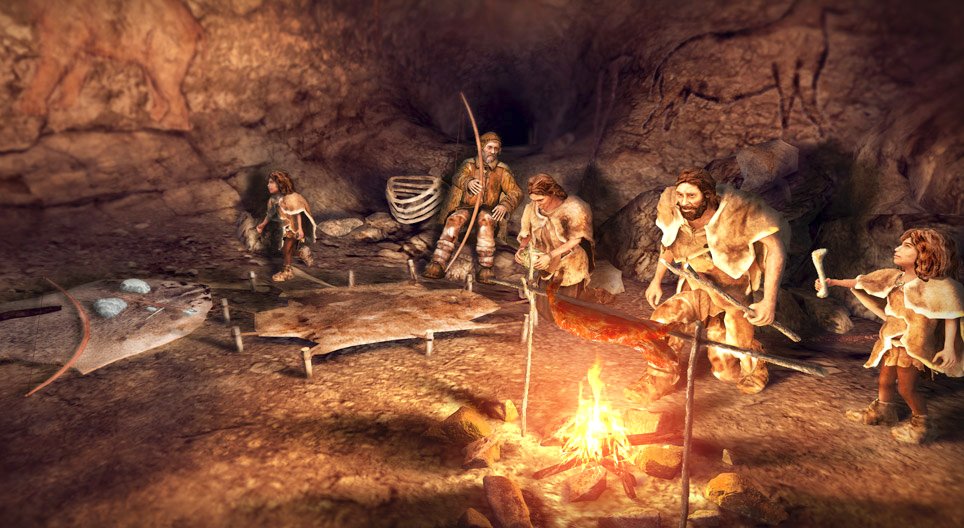 Kde sme bývali v minulosti a kde bývame dnes
Mgr. Tomáš Takáč
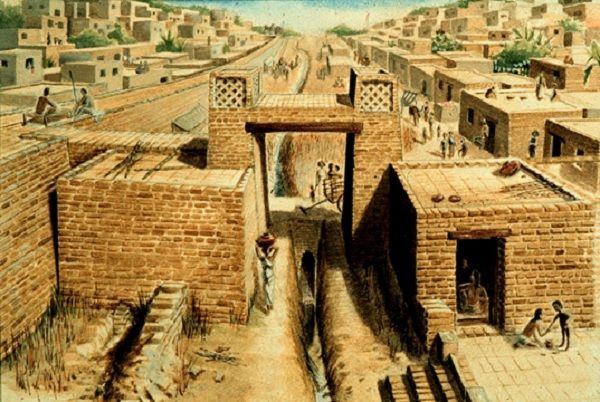 Prvé dediny a prvé mestá
Vznikali tam kde bola úrodná pôda.
Najskôr vznikali dediny, napokon mestá.
Dedina: poľnohospodárstvo a chov zvierat.
Mesto: výroba a obchodovanie. (remeselníci)
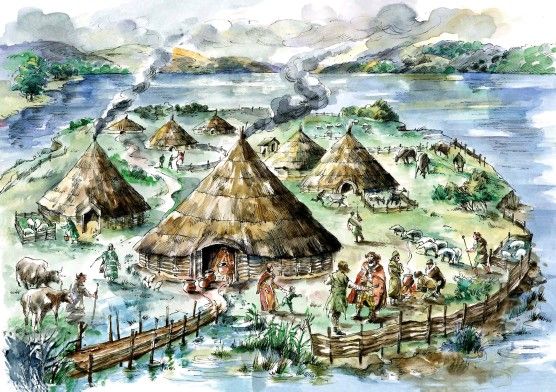 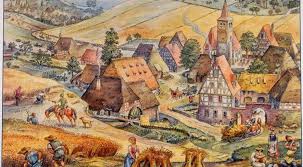 V mestách vznikali trhy.
V najstarších dobách vymieňali obchodníci tovar za tovar = výmenný obchod.
Neskôr sa za tovar začalo platiť kúskami drahého kovu.
Postupne vznikli najstaršie mince.
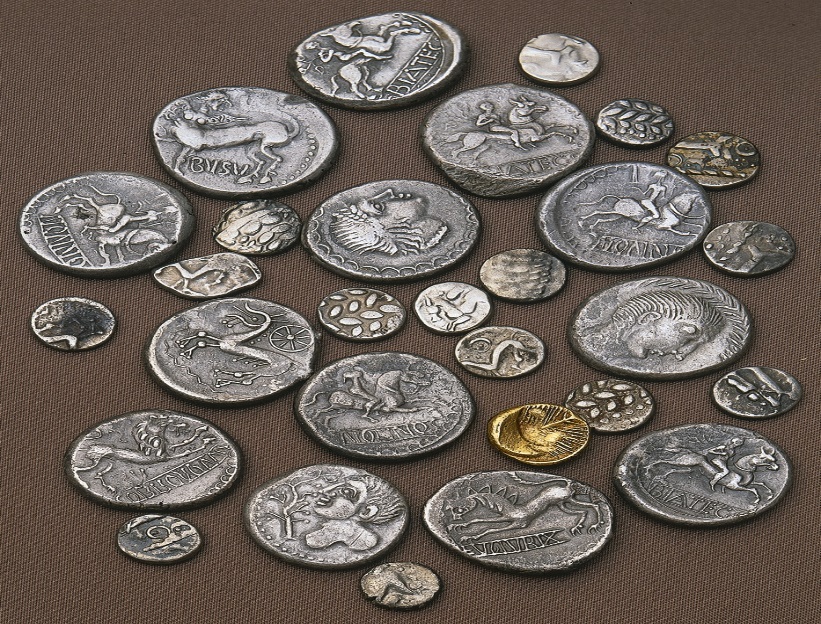 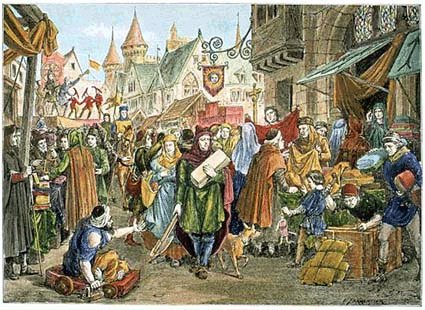 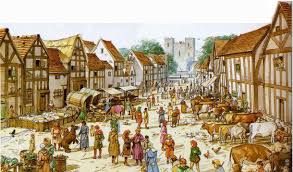 Niektoré mestá bohatli vďaka dobývaniu drahých kovov.
Nazývame ich banské mestá.
Banská Štiavnica.
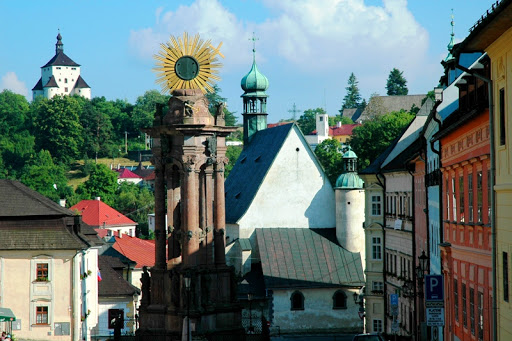 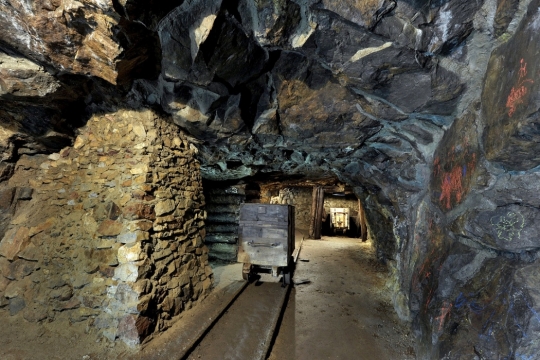 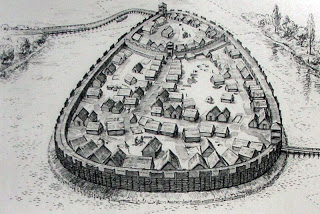 Hradiská
Hradiská sú najstaršie sídliská na našom území.
Stavali sa na kopcoch a chránili ich násypy z kameňa.
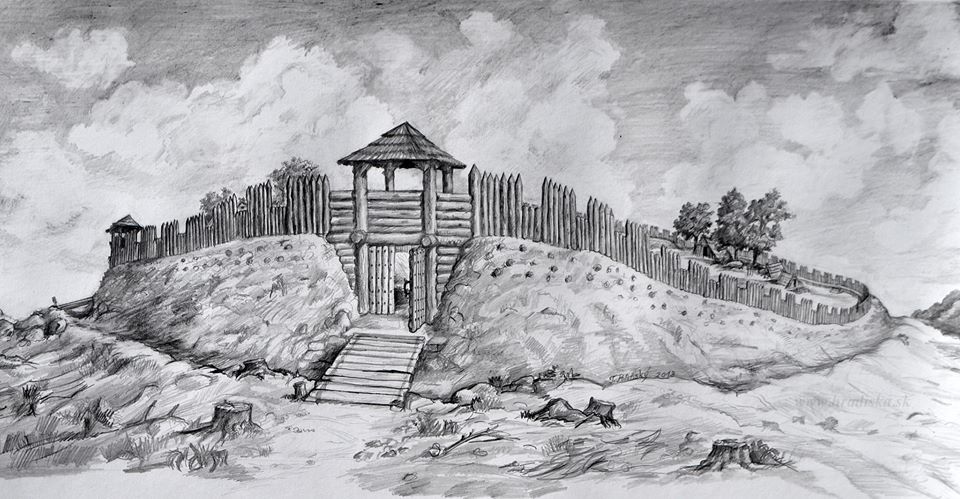 Dlhé stáročia museli byť mestá obohnané vysokými múrmi – hradbami.
Tak sa vedeli brániť.
Na malej ploche sa tiesnilo veľa ľudí, preto sa mohli rýchlo šíriť nákazlivé choroby.
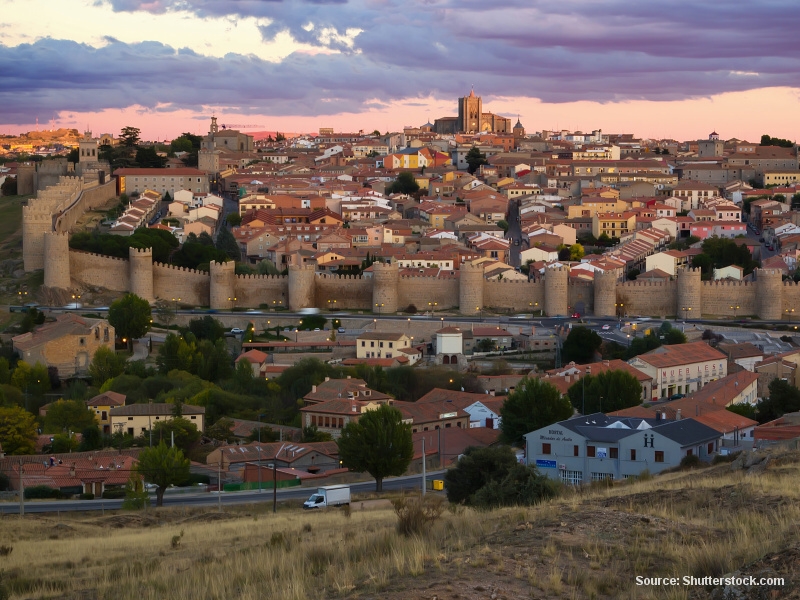 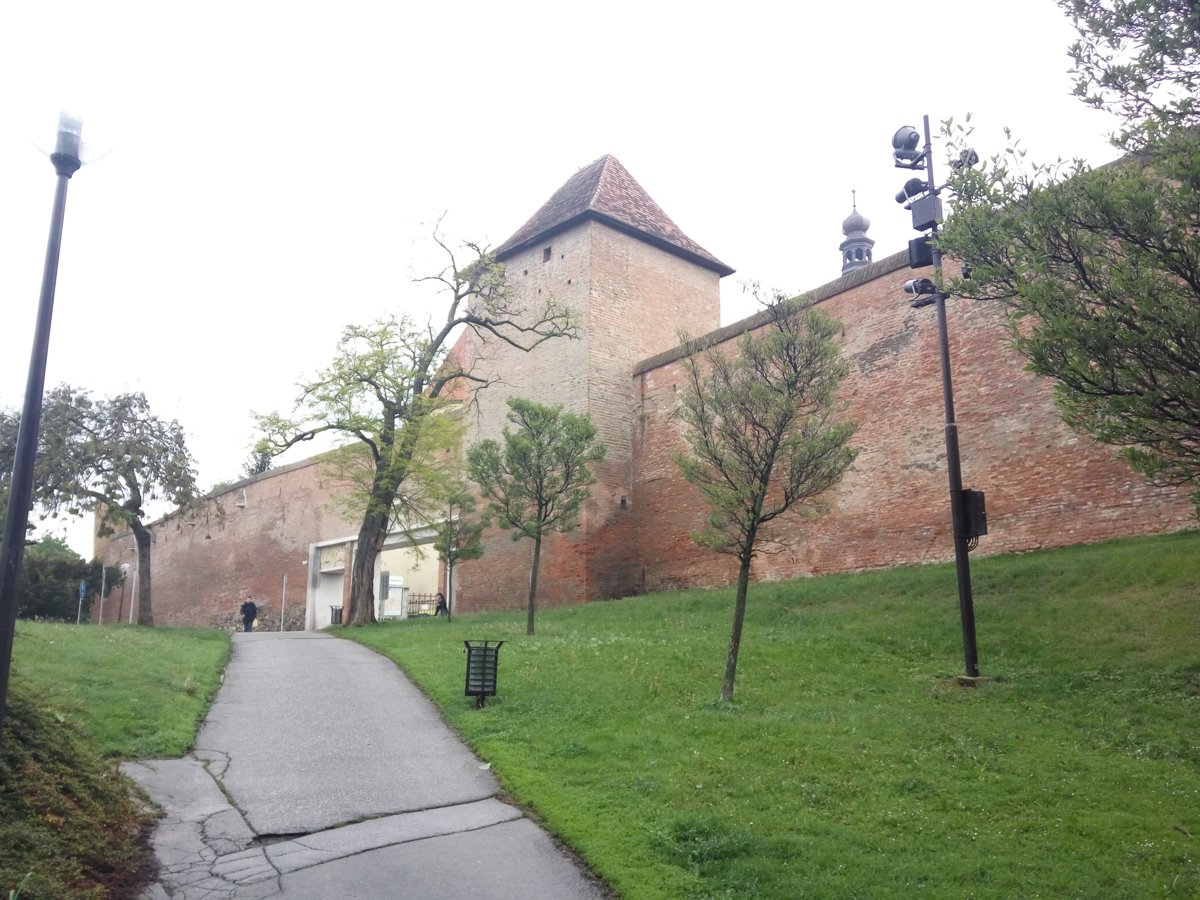